IRR method
(when cash inflows are unequal)
Prepared by 
Dr. Muhammed Rafi.PAssistant ProfessorPG Department of Commerce & Management studies
Steps
Calculate average cash inflow and find out PV Factor
	P.V Factor = 		Initial investment
			      Average annual cash inflows

Establish first trial rate
	First trial rate can be calculated on the basis of average annual cash inflow. Search for a value nearest to PV factor in the row of year of life in the Table II. The rate given in the column against this value will be first trial rate. Then compute the PV of cash inflows of all the years using the first trial rate and find the NPV.
Try the second trial rate:
	If the NPV at the first rate comes positive, a higher rate should be tried. If the NPV comes negative a lower rate should be tried. This exercise is done till the NPV comes to zero.

Compute actual IRR by using Interpolation formula
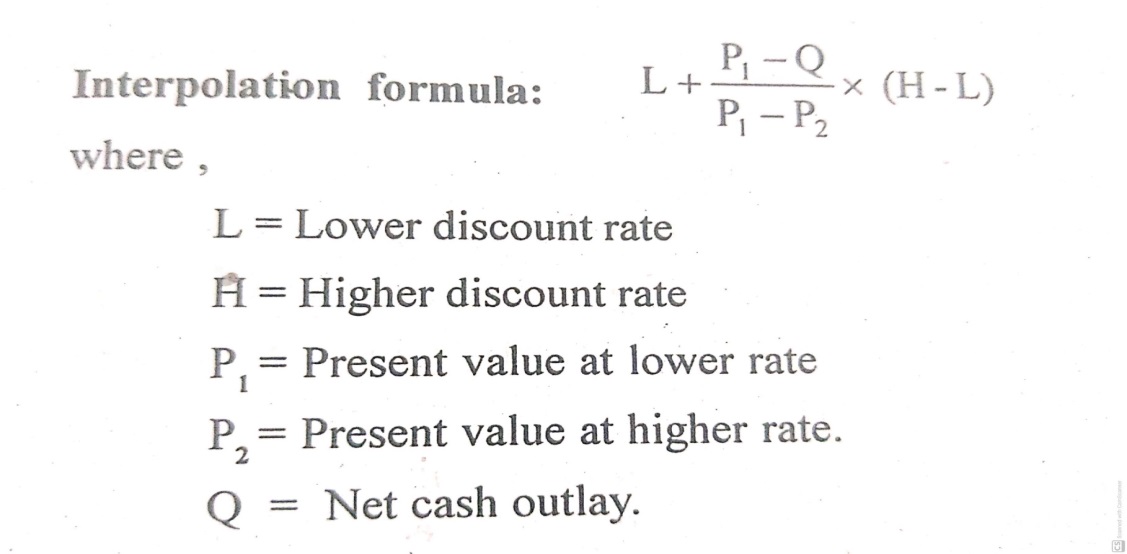 Decision rule
The calculated IRR is compared with the desired minimize rate of return. If IRR is equal to or greater than the desired minimize rate of return, then the project is accepted. If it is less than minimum rate of return then the project is rejected.
Example 1
From the following information, calculate IRR.
	Cost		: 	22,000
	Cash inflows:
	Year	1	:	12,000
		2	:	  4,000
		3	:	  2,000
		4	:	10,000
Steps 
Calculate average cash inflow:
	P.V Factor =         	Initial investment
			    Average annual cash inflows

 Average annual cash inflows = 12,000 + 4,000 + 2,000 + 10,000     =  7,000
				                4

		PV Factor = 22,000 = 3.14
			       7,000

Establish first trial rate
	The value nearest to PV factor in the row of 4 year in the Table II IS 3.170  at 10%. So the first trial rate is 10%. Then find the NPV.
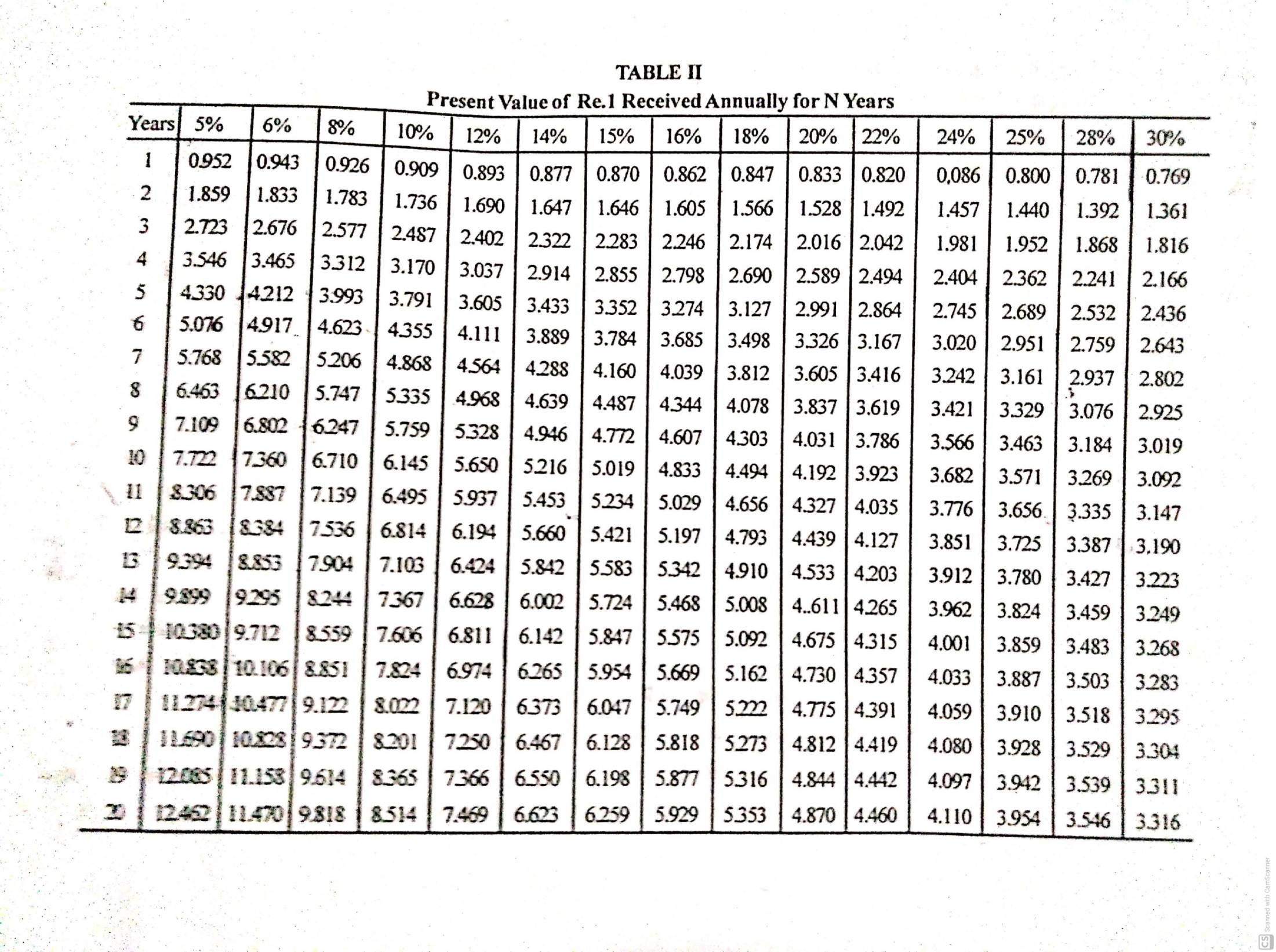 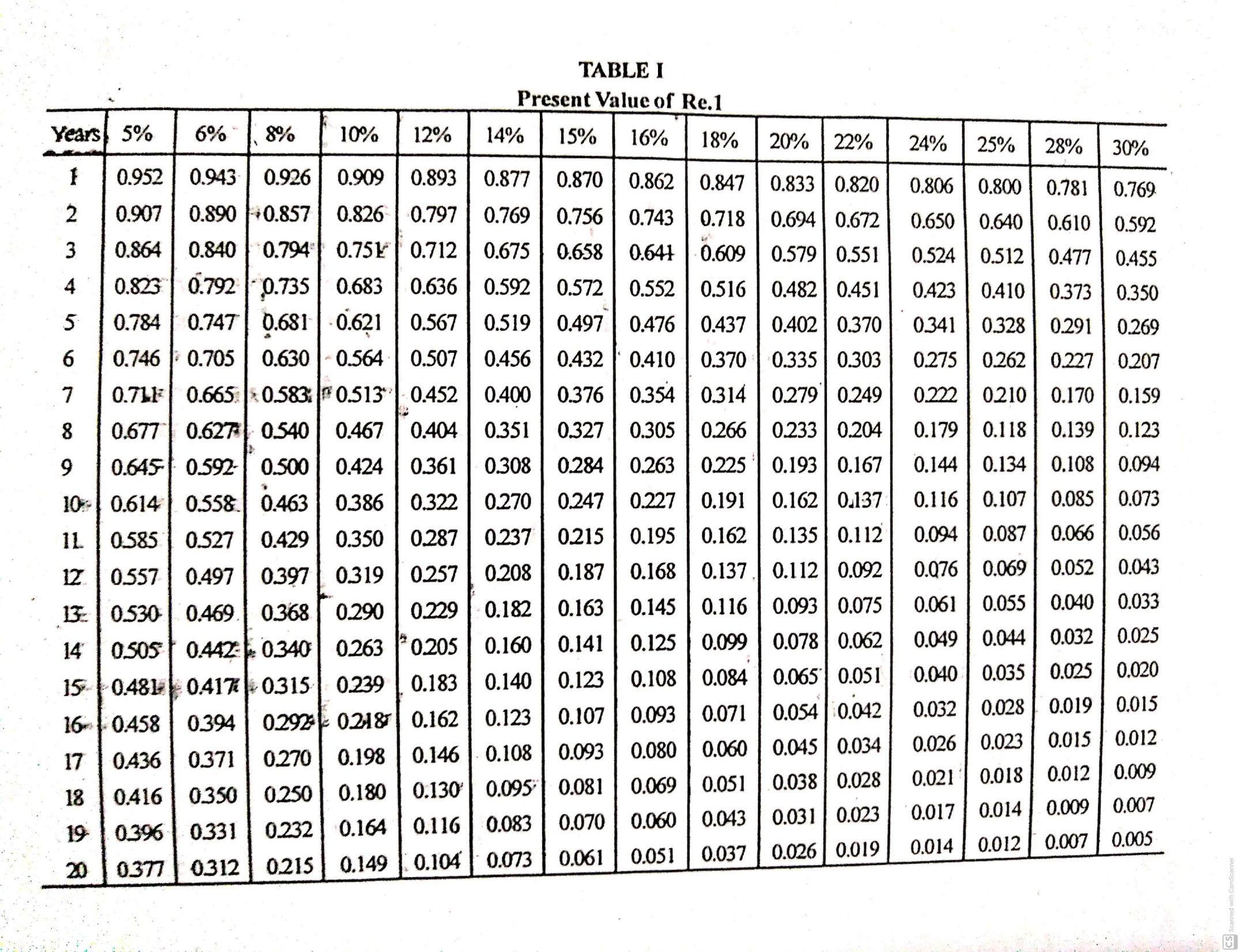 Since NPV is positive, let us try a higher rate, say 12%
Compute actual IRR by using Interpolation formula:
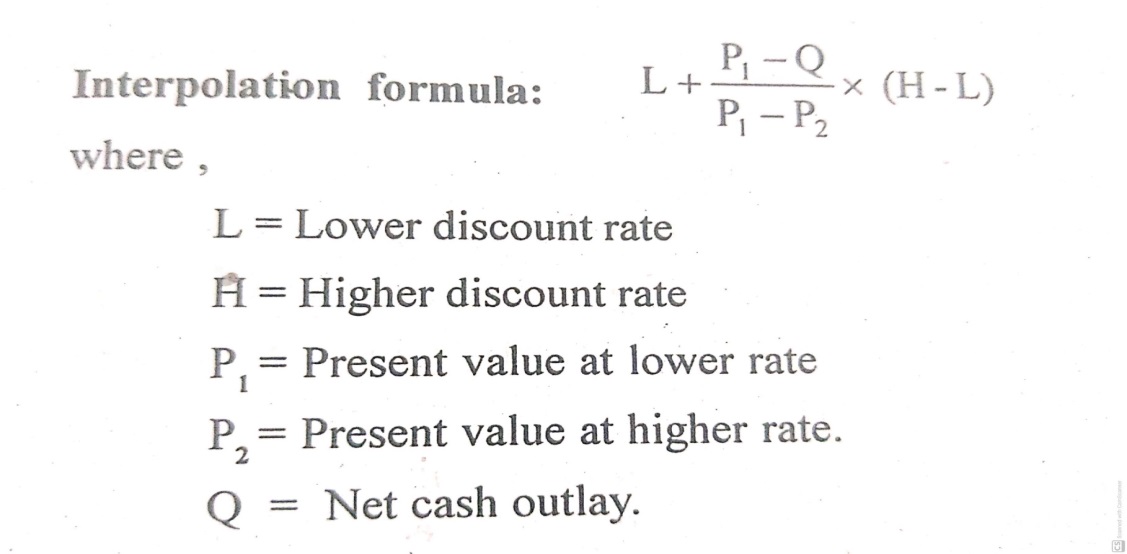 IRR =      10% + 22,544 – 22,000    x ( 12% – 10%)
		                  22,544 -21,688
	
      	        =      10 + 1.27 = 11.27%
Example 2
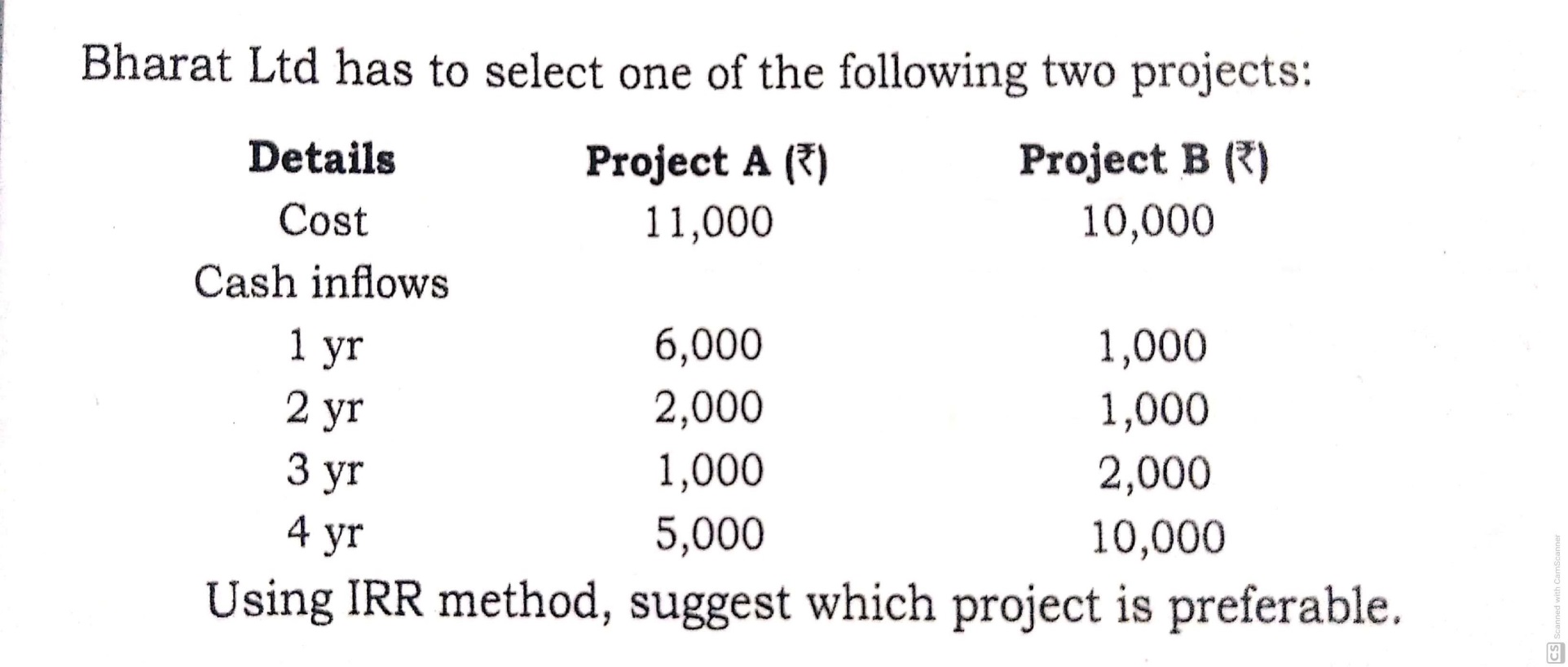 When cash inflows are unequalProject A
Steps 
Calculate average cash inflow:
	P.V Factor of Project A =         	Initial investment
			                    Average annual cash inflows

 Average annual cash inflows = 6,000 + 2,000 + 1,000 + 5,000     =  3,500
				                4

		PV Factor = 11,000 = 3.14
			      3,500

Establish first trial rate
	The value nearest to PV factor in the row of 4 year in the Table II is 3.17  at 10%. So the first trial rate is 10%. Then find the NPV.
Since NPV is positive, let us try a higher rate, say 12%
Compute actual IRR by using Interpolation formula:
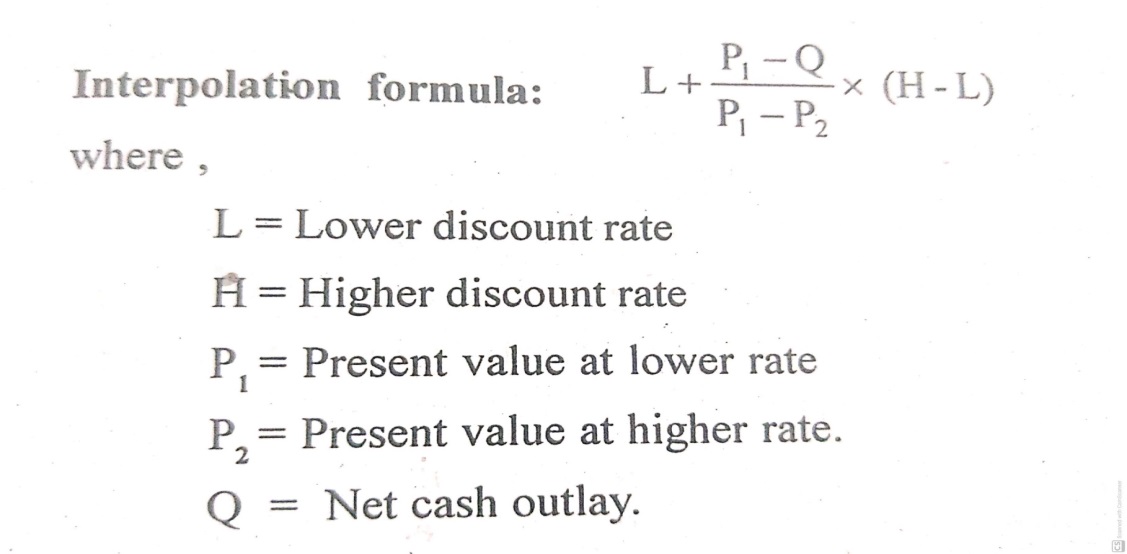 IRR =      10% + 11,272 – 11,000 X ( 12% – 10%)
		                11,272 -156
	
      	        =      10 + 1.27 = 11.27%
Project B
Steps 
Calculate average cash inflow:
	P.V Factor of Project B =         	Initial investment
			                    Average annual cash inflows

 Average annual cash inflows = 1,000 + 1,000 + 2,000 + 10,000     =  3,500
				                4

		PV Factor = 10,000 = 2.86
			       3,500

Establish first trial rate
	The value nearest to PV factor in the row of 4 year in the Table II is 2.855  at 15%. So the first trial rate is 15%. Then find the NPV.
Since NPV is negative, let us try a lower rate, say 14%
Since NPV is high negative, let us try a lower rate, say 10%
Compute actual IRR by using Interpolation formula:
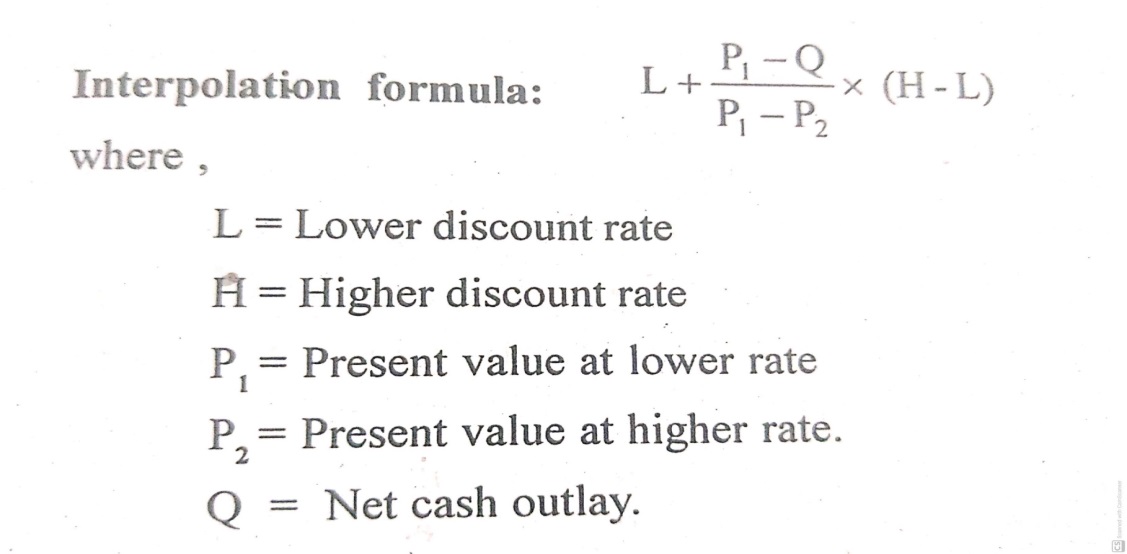 IRR =      10% + 10,067 – 10,000 X ( 14% – 10%)
		                10,067 – 8,826
	
      	        =      10 + 0.215 = 10.21%

	Thus, IRR in case of Project A is higher than Project B. Hence project  A is preferable.
Advantages and Disadvantages of IRR
ADVANTAGES  OF IRR
 This method consider all the cash flows over the entire life of the project. 
 Consider time value of money 
 Cost of capital need not be calculated 
 IRR gives a true picture of the profitability of the project. 
 Projects having different degrees of risk can easily compared. 

DISADVANTAGES OF IRR
 Difficult to understand 
 Complicated calculations 
 It is applicable mainly in large projects
Difference between IRR and NPV